Fossil Fuel Combustion and the Economics of Energy
Fossil Fuel Emissions Information
Tabulations of emissions by country:
Distribution within country by political subunit and population density
Oak Ridge National Lab (Greg Marland)http://cdiac.esd.ornl.gov/authors/marland.html 
Andres et al (1996)
US DoE Energy Information Administration
http://www.eia.doe.gov
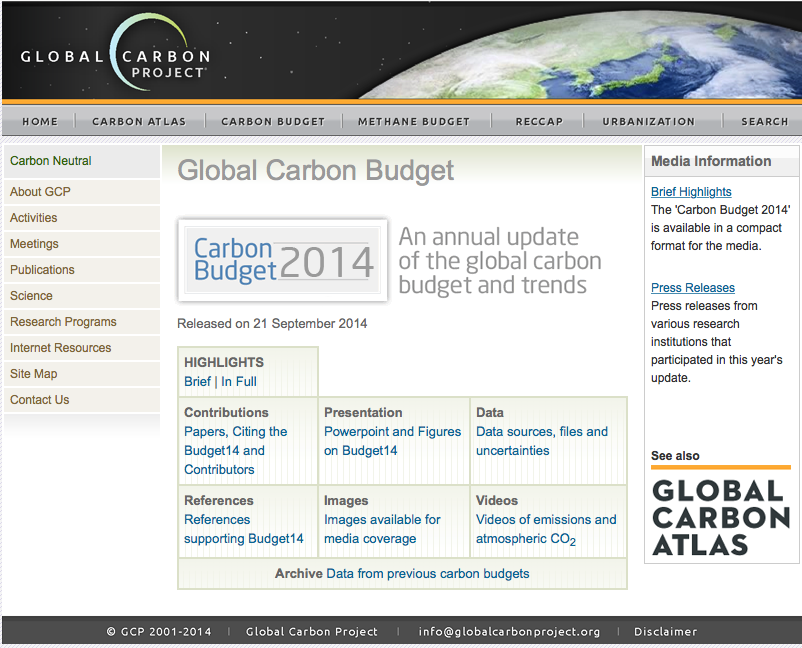 All the data is shown in GtC

1 Gigatonne (Gt) = 1 billion tonnes = 1×1015g = 1 Petagram (Pg)

1 kg carbon (C) = 3.664 kg carbon dioxide (CO2)

1 GtC = 3.664 billion tonnes CO2 = 3.664 GtCO2
Disclaimer
The Global Carbon Budget and the information presented here are intended for those interested in learning about the carbon cycle, and how human activities are changing it. The information contained herein is provided as a public service, with the understanding that the Global Carbon Project team make no warranties, either expressed or implied, concerning the accuracy, completeness, reliability, or suitability of the information.
Carbon, Life, and Energy
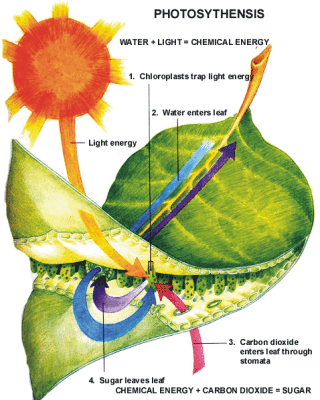 Photosynthesis uses energy from the sun to convert inorganic air (CO2) to living biomass!
Most of this energy is released through respiration (back to CO2) when plants are eaten by animals, bacteria, people
Fossil Fuels
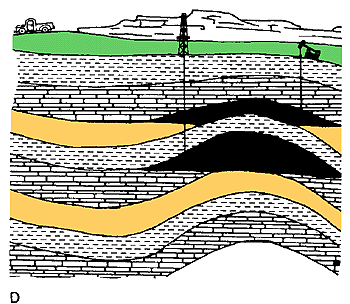 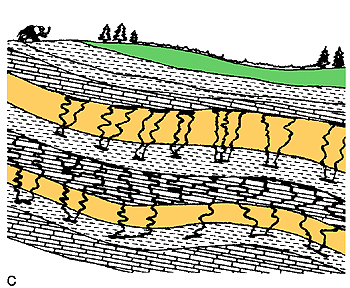 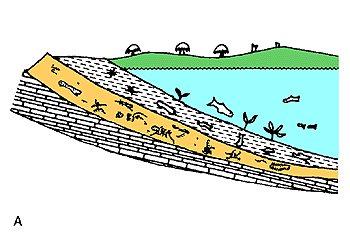 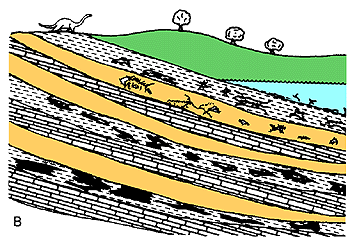 Some of the stored solar energy in biomass can be preserved in fossilized remains
Hydrocarbons, Energy, and CO2
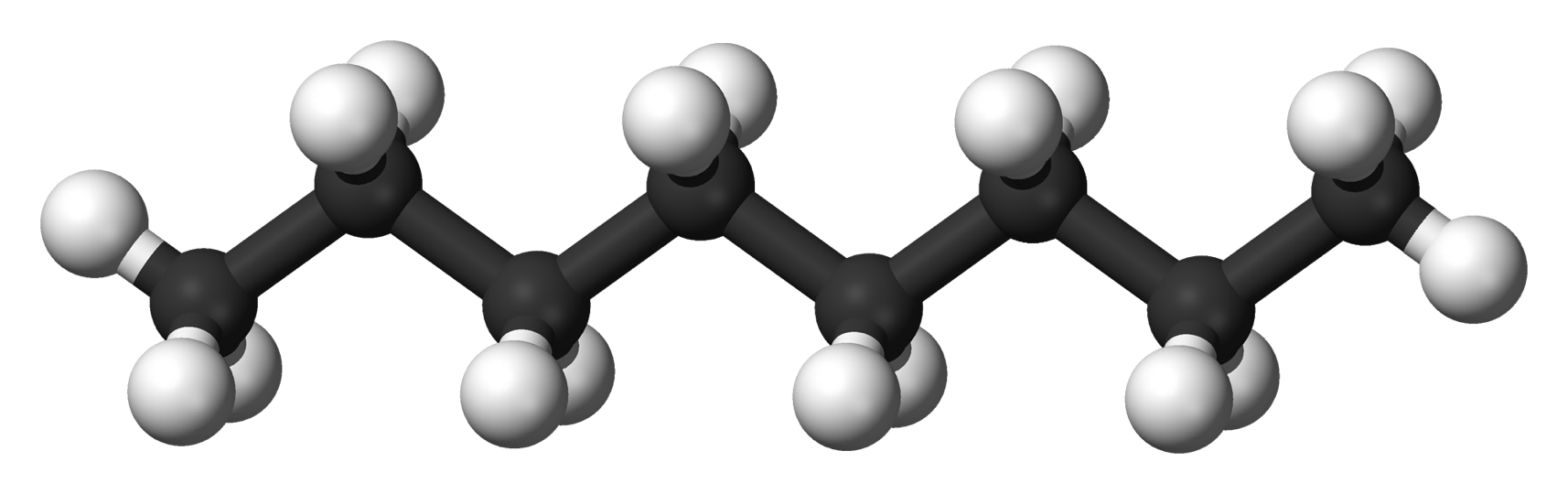 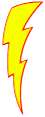 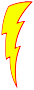 O
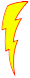 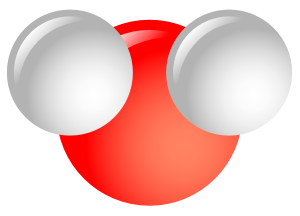 O
O
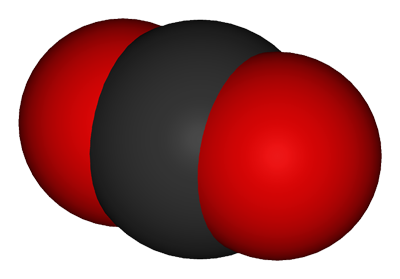 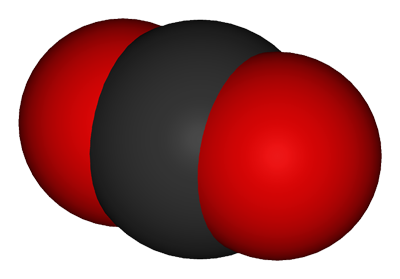 energy
H
H
H
energy
H
energy
C
C
H
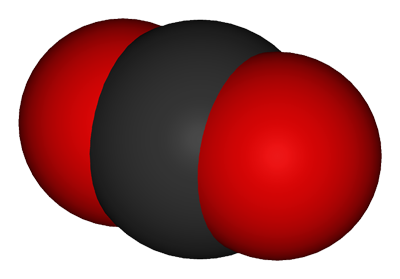 H
O
O
O
C
C
C
C
C
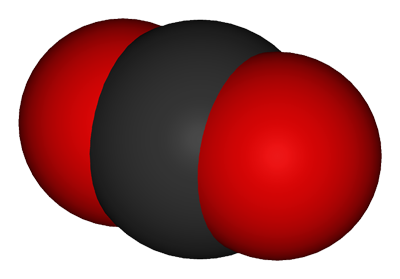 H
O
O
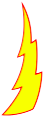 energy
energy
energy
energy
energy
energy
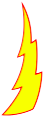 H
energy
C
C
C
C
C
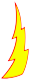 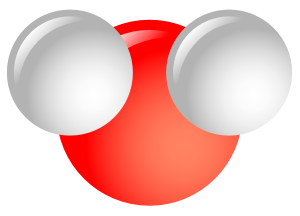 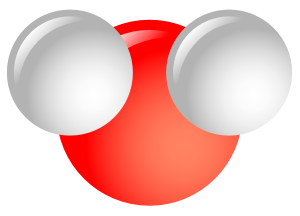 O
O
O
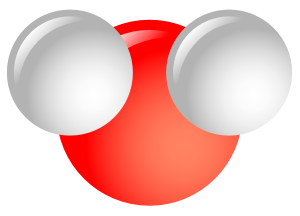 H
H
H
H
energy
H
H
H
H
H
energy
energy
O
H
We dig this stuff (“fossil fuels”) up and burn it, harvesting the stored energy to power civilization
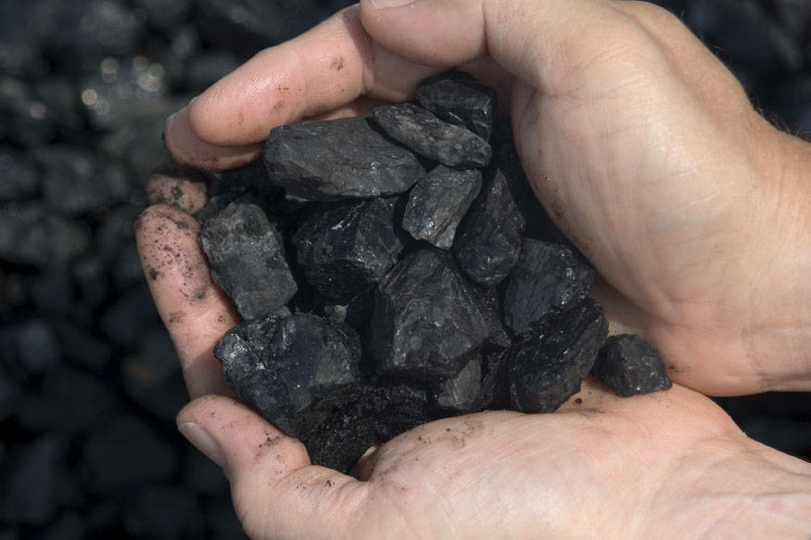 8
Mining Coal
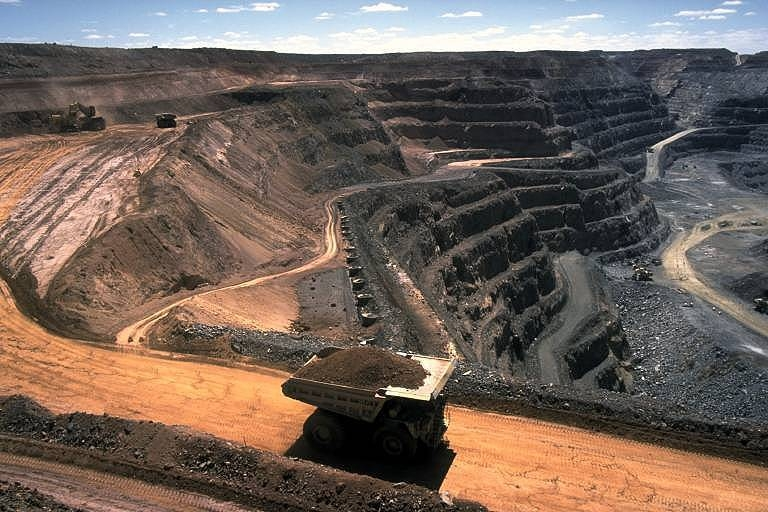 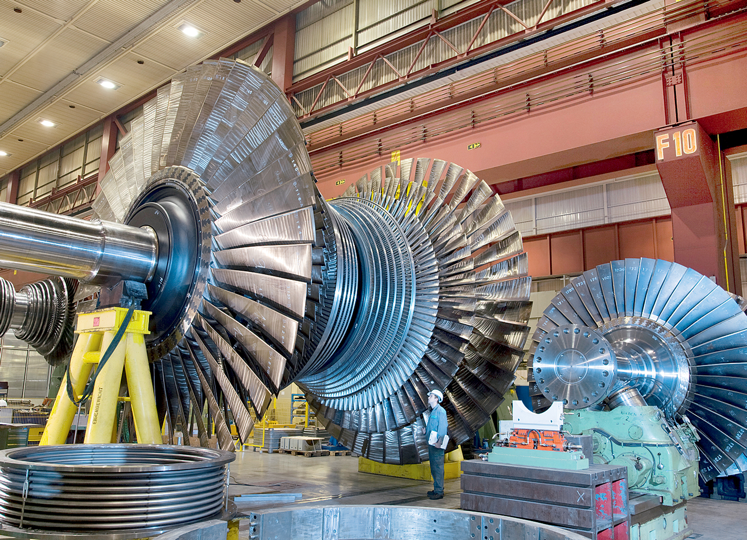 10
Hydraulic Fracturing
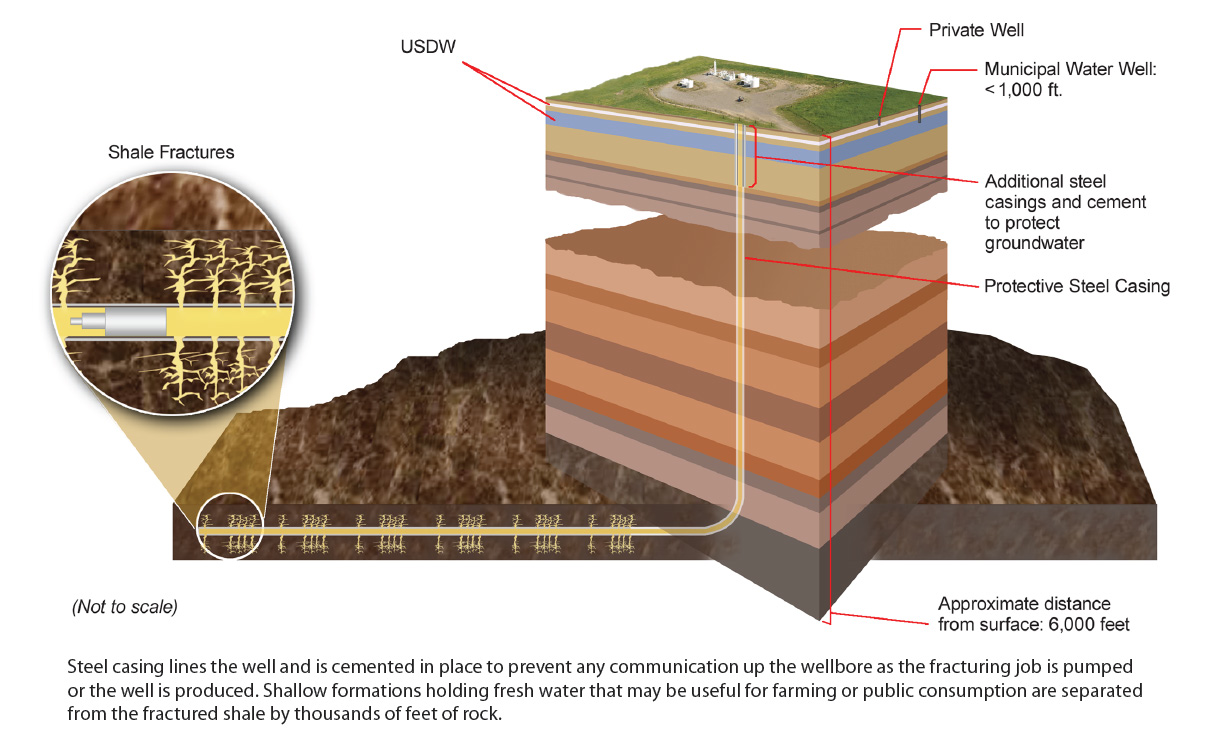 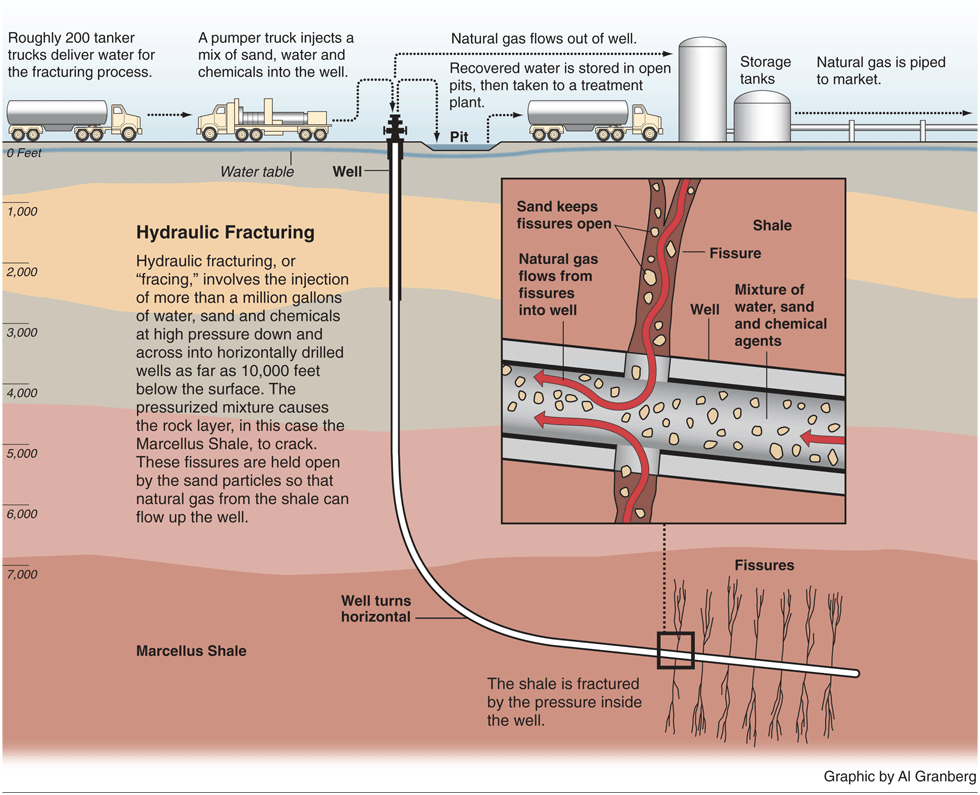 US Gas Reserves from Fracking
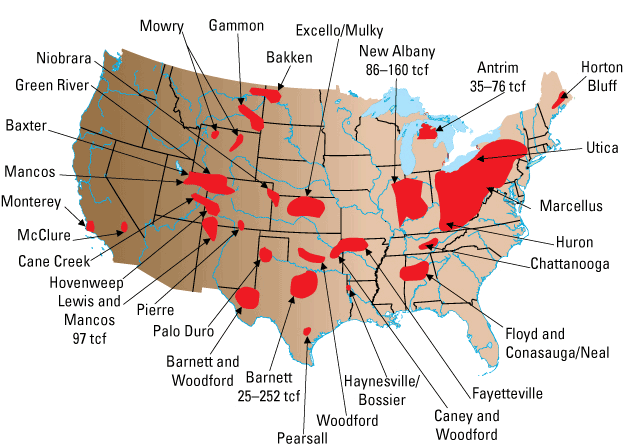 Changes in US Energy Consumption
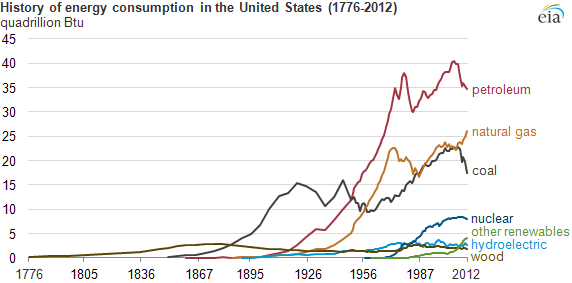 Wood … then Coal … then Oil … then Gas … then Nuclear … then Renewables
The “Kaya Identity”
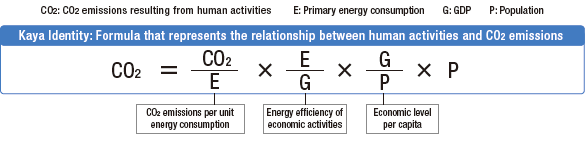 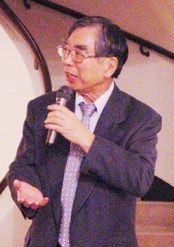 Four factors determine future emissions:
Population
Economic activity
Energy efficiency of economy
Carbon efficiency of energy
Billions and BillionsShanghai 1991 and 2012
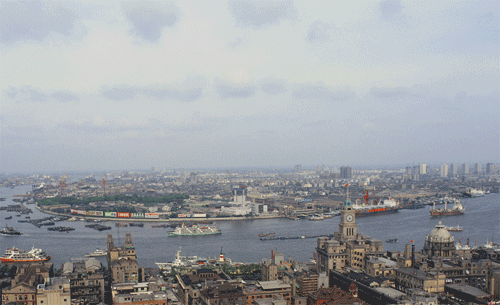 Currently 7 billion people on Earth but only 1 billion use lots of energy
Rapid development to 4 billion energy users over coming decades
Population growth only 30% but energy growth 300% by 2100
Population is not the driver of future climate!
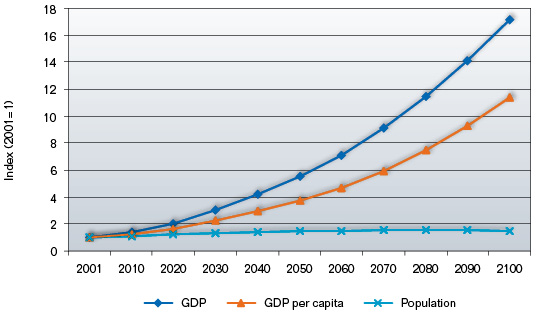 UN Reference Scenarios
www.garnautreview.org.au
Population to grow by 40% in 100 years
Global economy to grow by 1600%	(assumes 2.8% annual GDP growth)
Global Fossil Fuel Emissions (2009)
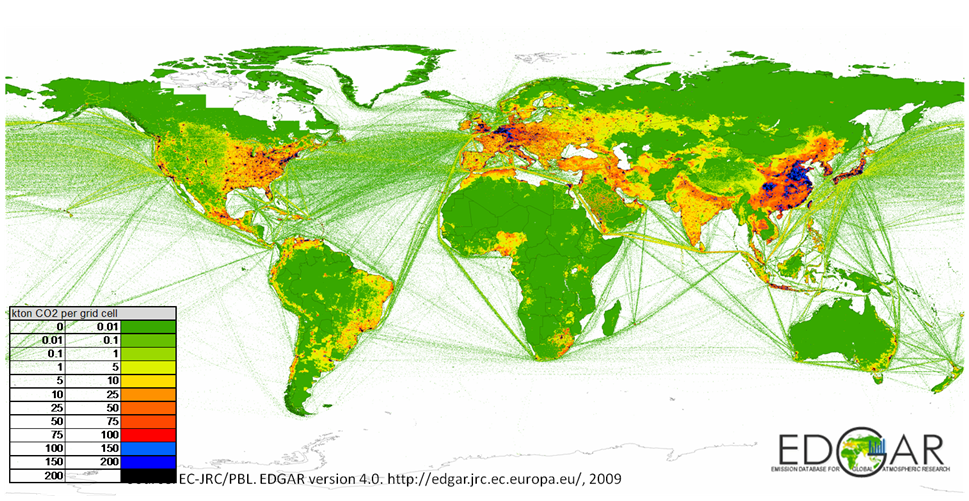 Supply-Based Inventory Methods
(“follow the fuel”)
Fossil Fuel and Cement Emissions
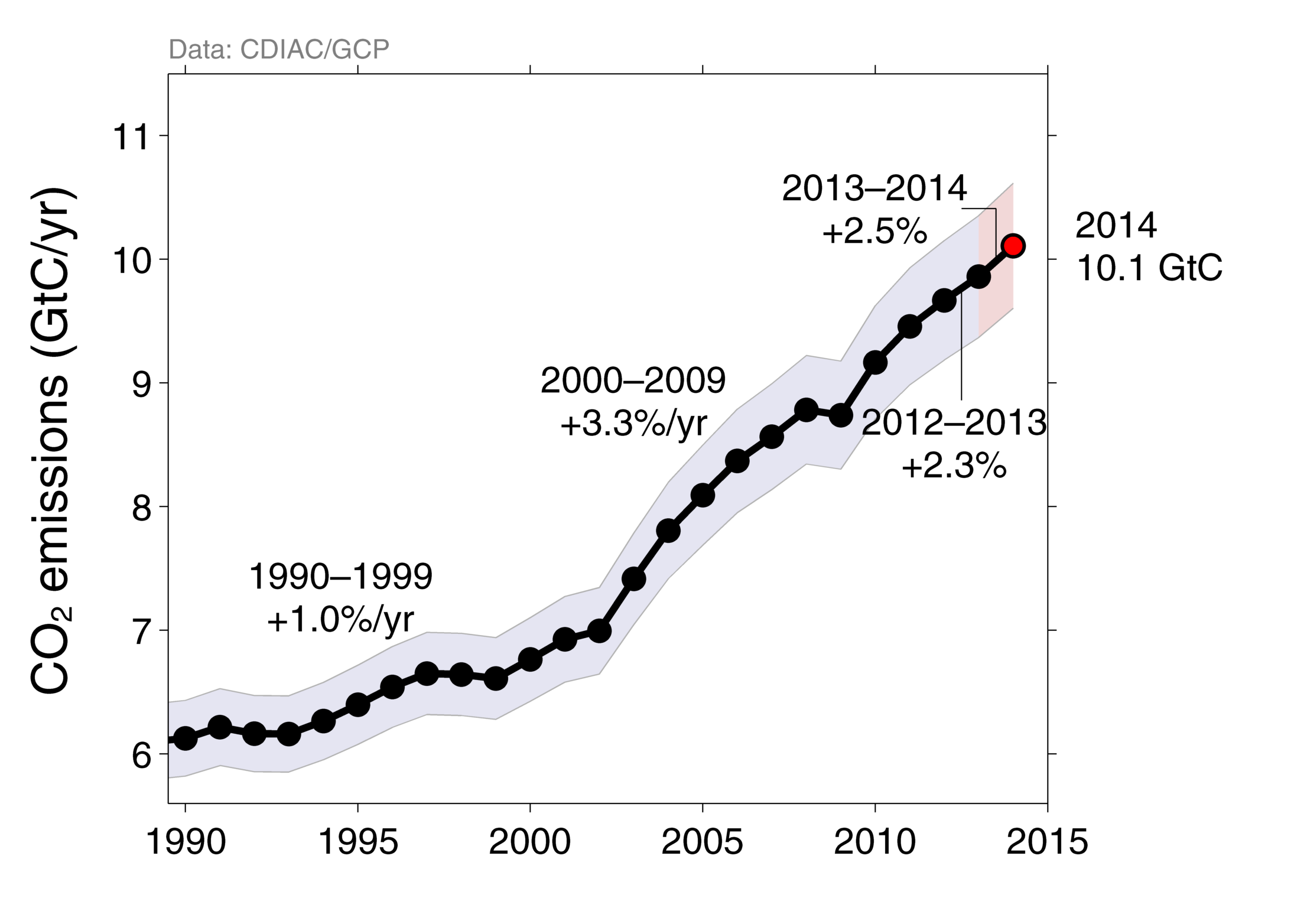 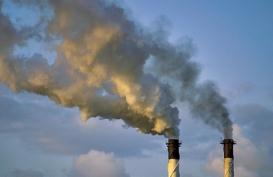 Uncertainty is ±5% for one standard deviation (IPCC “likely” range)
Estimates for 2011, 2012, and 2013 are preliminarySource: CDIAC; Le Quéré et al 2014; Global Carbon Budget 2014
Top Fossil Fuel Emitters (Absolute)
The top four emitters in 2013 covered 58% of global emissions
China (28%), United States (14%), EU28 (10%), India (7%)
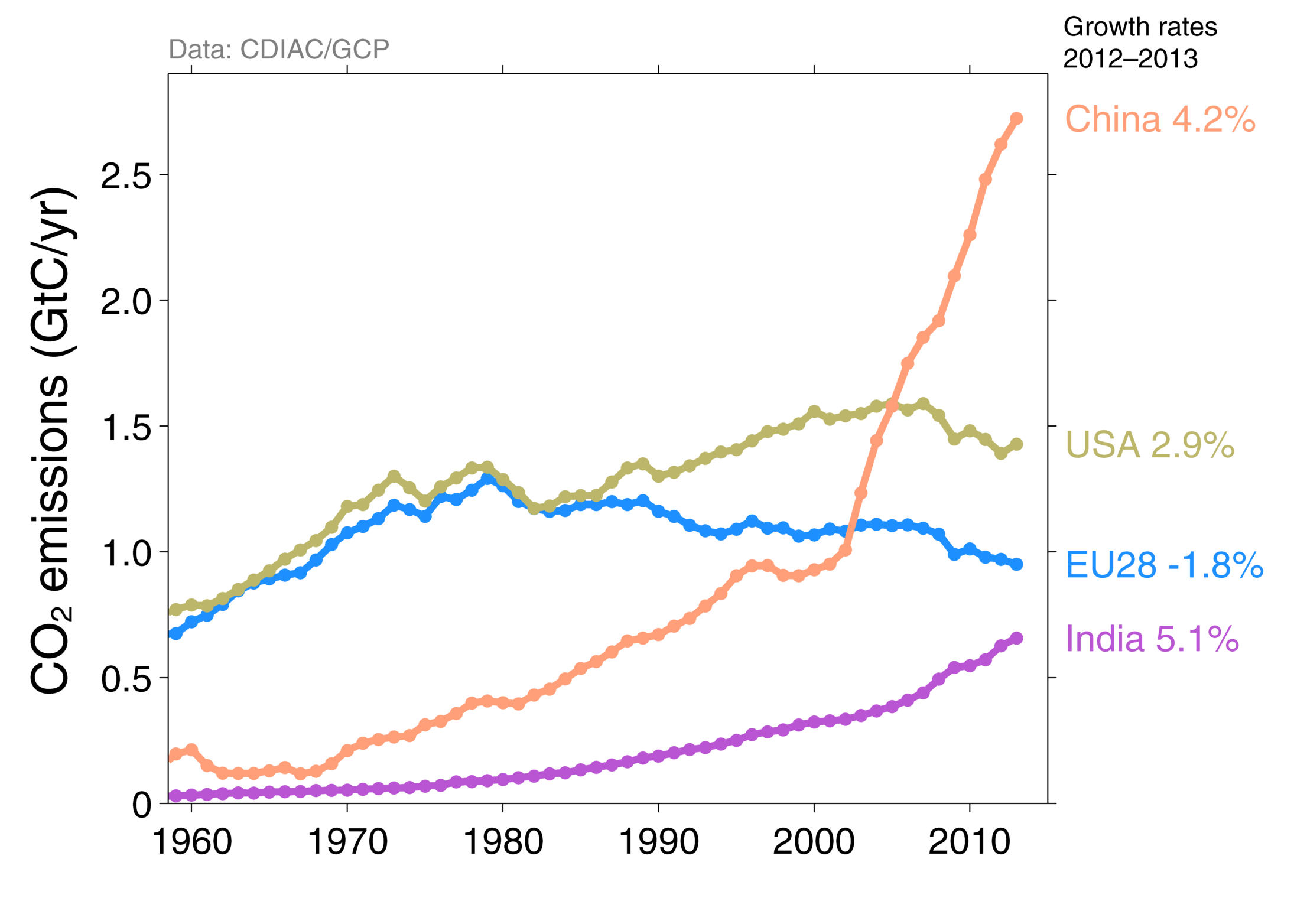 Bunkers fuel used for international transport is 3% of global emissionsStatistical differences between the global estimates and sum of national totals is 3% of global emissionsSource: CDIAC; Le Quéré et al 2014; Global Carbon Budget 2014
Top Fossil Fuel Emitters (Per Capita)
China’s per capita emissions have passed the EU28 and are 45% above the global average
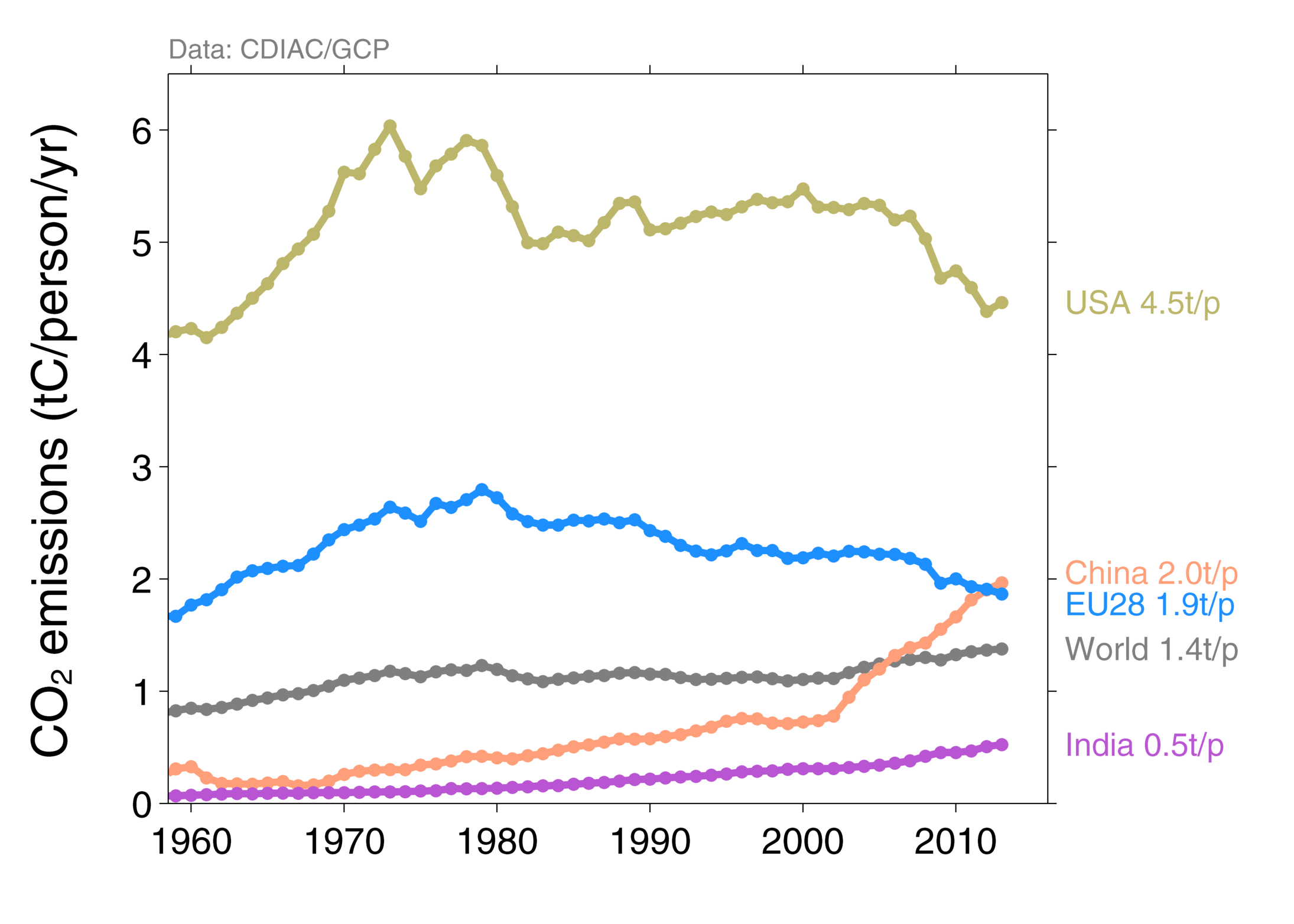 Per capita emissions in 2013
Source: CDIAC; Le Quéré et al 2014; Global Carbon Budget 2014
Emissions from Coal, Oil, Gas, Cement
Share of global emissions in 2013:coal (43%), oil (33%), gas (18%), cement (6%), flaring (1%, not shown)
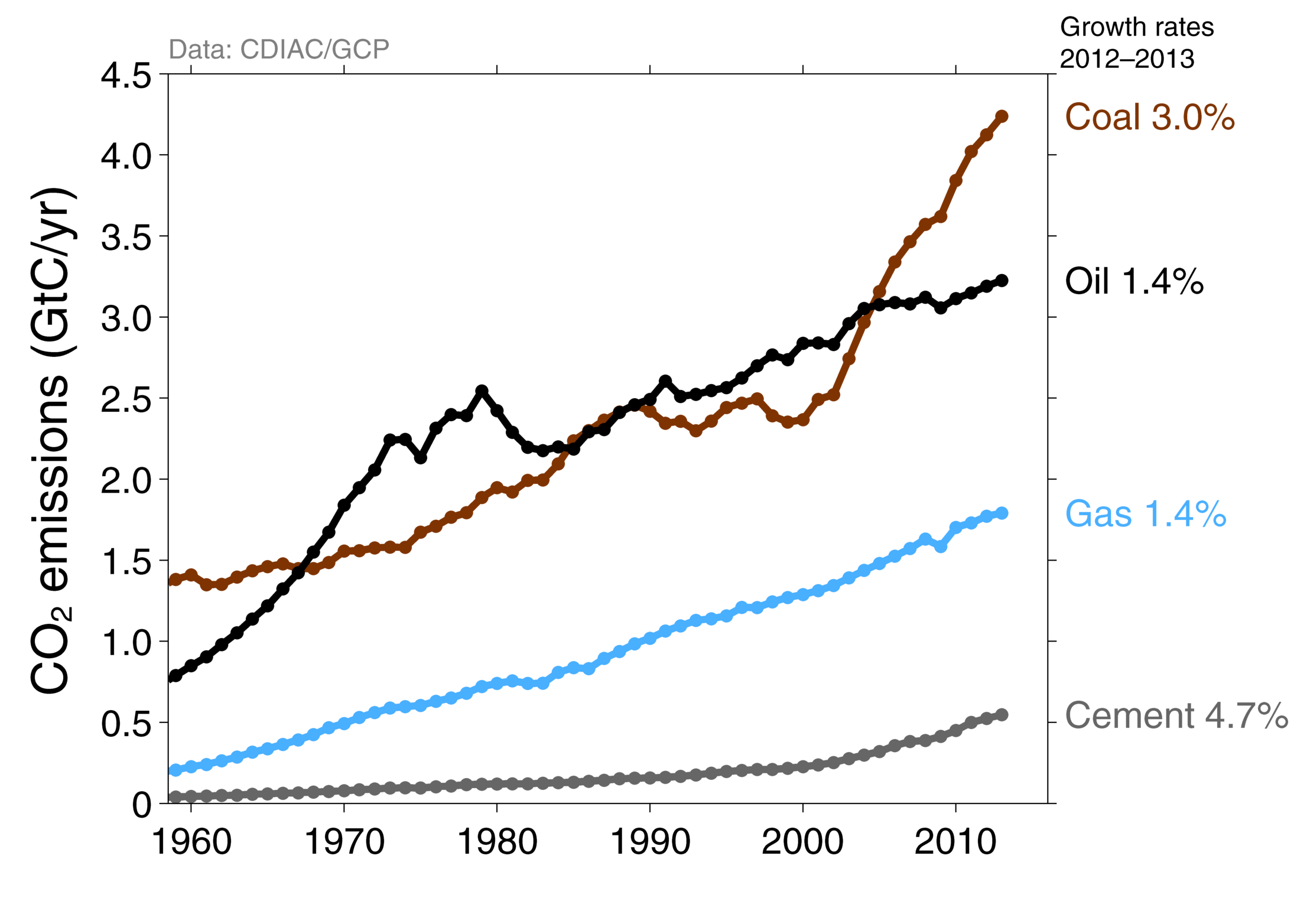 Source: CDIAC; Le Quéré et al 2014; Global Carbon Budget 2014
Historical Cumulative Emissions by Country
Cumulative emissions from fossil-fuel and cement were distributed (1870–2013):USA (26%), EU28 (23%), China (11%), and India (3%) covering 63% of the total share
Cumulative emissions (1990–2013) were distributed USA (20%), China (20%), EU28 (14%), India (5%)‘Other’ includes all other countries along with bunker fuels and statistical differencesSource: CDIAC; Le Quéré et al 2014; Global Carbon Budget 2014
Major Flows from Production to Consumption
Start of Arrow: fossil-fuel combustionEnd of arrow: goods and services consumption
Values for 2007. EU is treated as one region. Units: MtCO2Source: Peters et al 2012
Total Global Emissions by Source
Land-use change was the dominant source of annual CO2 emissions until around 1950Coal consumption continues to grow strongly
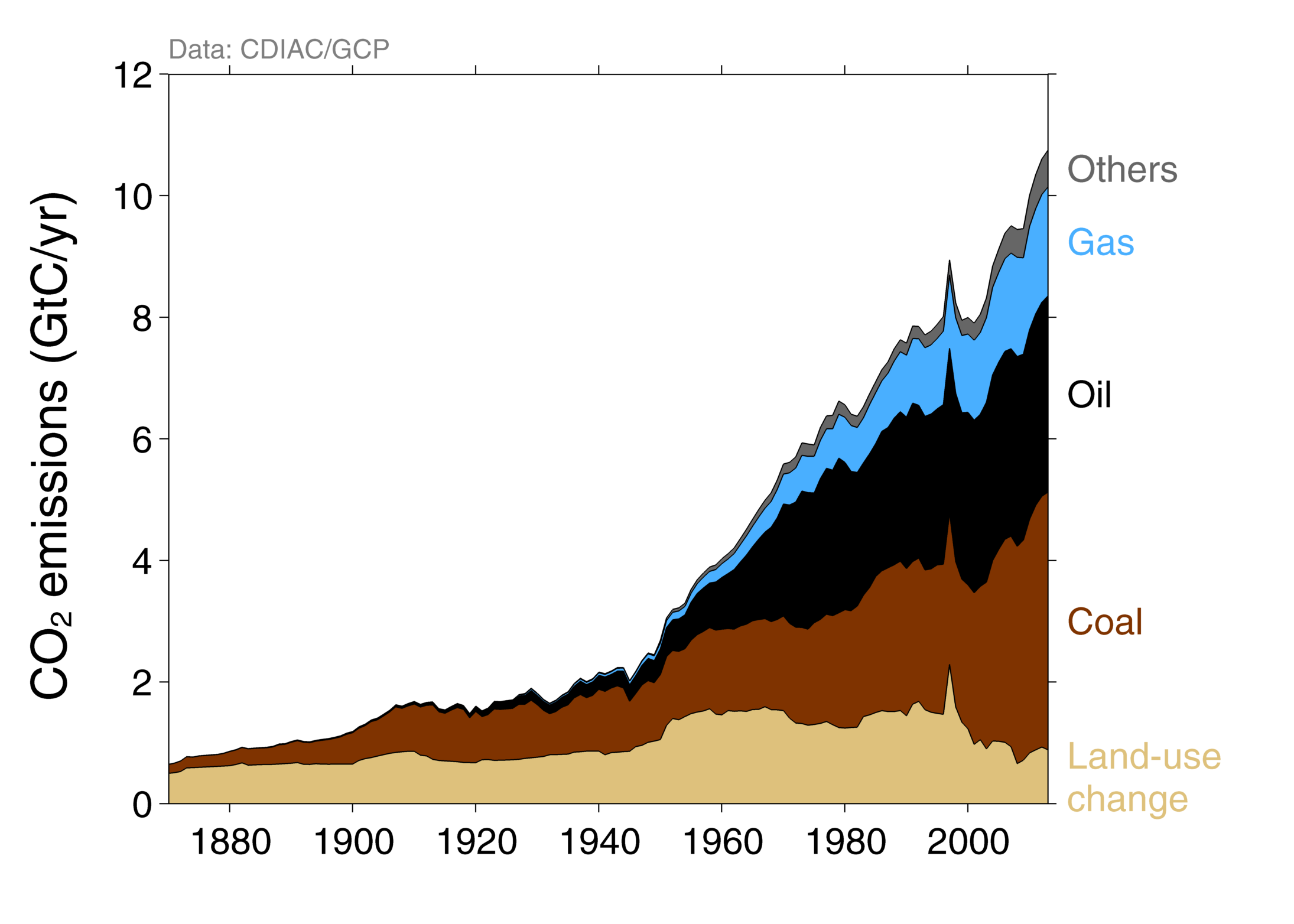 Others: Emissions from cement production and gas flaringSource: CDIAC; Houghton et al 2012; Giglio et al 2013; Le Quéré et al 2014; Global Carbon Budget 2014